Быть здоровым — значит быть счастливым.Мы за счастливое поколение!
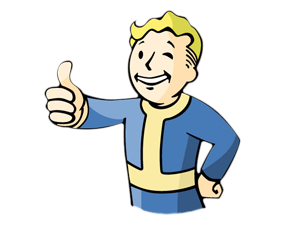 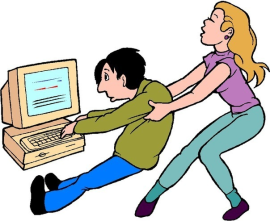 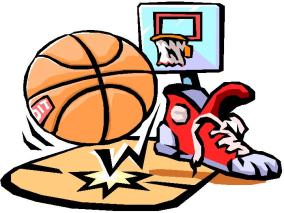 Презентация учеников 9 «Б» классаКлассный руководитель: Кравец Валерия Анатольевна
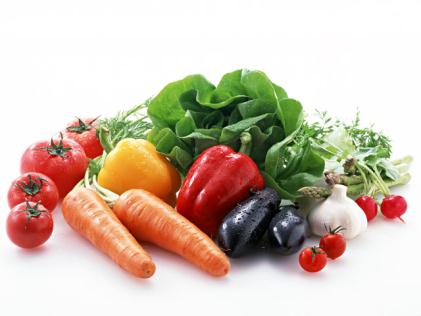 Чтоб здоровыми нам быть,Не забывайте руки мыть!Полощите горло все,Не забывая о беде.Иммунитет свой берегите,И радость каждому несите!Овощи и фрукты – полезные продукты!
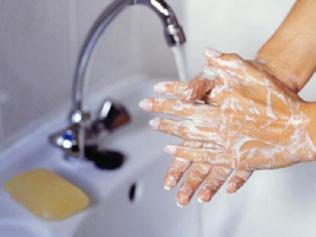 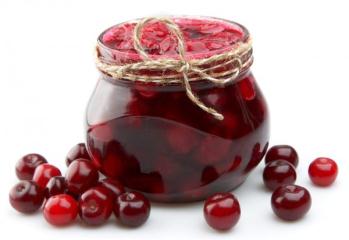 Мойте окна, стены, пол,Протирайте мебель!Ешь домашнее варенье, Оно будет тебе спасеньем!Чтобы нам не заболеть, Нужно всем морковку есть!
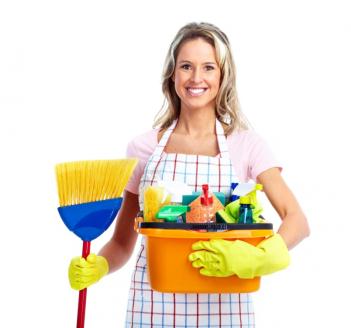 Профилактика – лучшее лекарство!

Здоровому образу жизни - привет!
                              Вредным привычкам скажем - НЕТ! 
Быть здоровым-это клево!
Быть здоровым-это класс!
Витамины, фруктов много
Ешь побольше их сейчас!
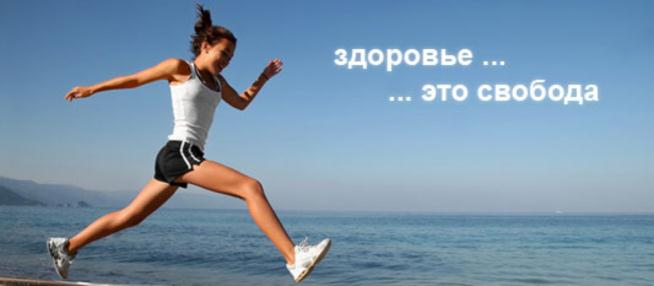 Источники
http://queen-time.ru/vtorye-blyuda/skolko-varit-ovoshi.htmlhttp://www.roditeli.ua/semya/poleznye_sovety/washing_handshttp://ivona.bigmir.net/cooking/recipes/358416-Varen-e-iz-chereshnihttp://zolushka24.ru/bytovye-uslugi/uborka/ http://vk.com/zdorovvsegdazdorovsvoboden